Гжельская роспись
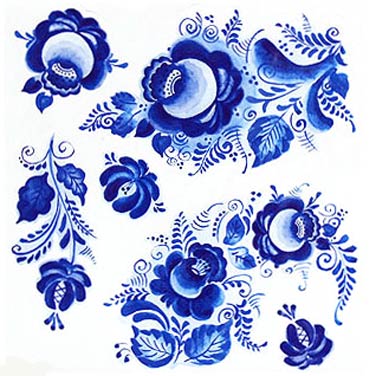 Презентация к уроку ИЗО 
2 класс
Выполнила учитель начальных классов
 ГБОУ школы-интерната №8 Копылкова С.Н.
Сине–голубые
розы, листья, птицы.
Увидев вас впервые,
Каждый удивится.
Чудо на фарфоре-
Синяя купель.
Это называется
Просто роспись …
Гжель
[Speaker Notes: Гжель – это фарфоровые изделия сине-белого цвета.]
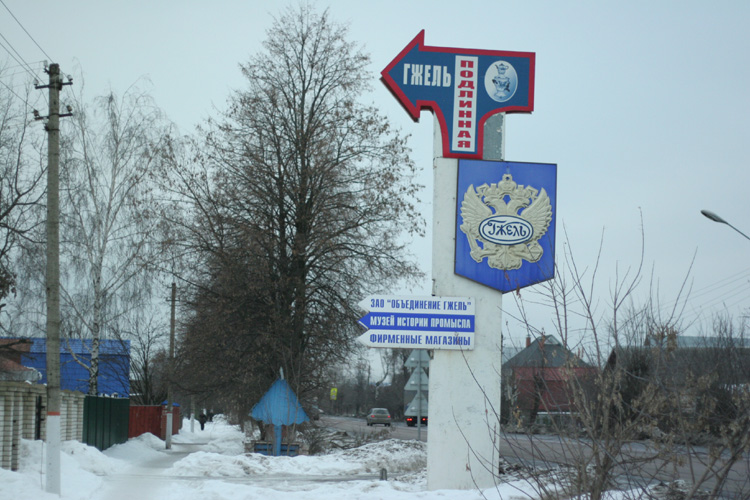 [Speaker Notes: Своё название она получила от названия села, что находится в 60 км от Москвы. Поэтому Родиной Гжели считается  Московская область. Там впервые стали изготавливать эти изделия. Первые гжельские изделия – из глины. Это произошло очень давно – ещё в 14 веке, почти 700 лет назад.]
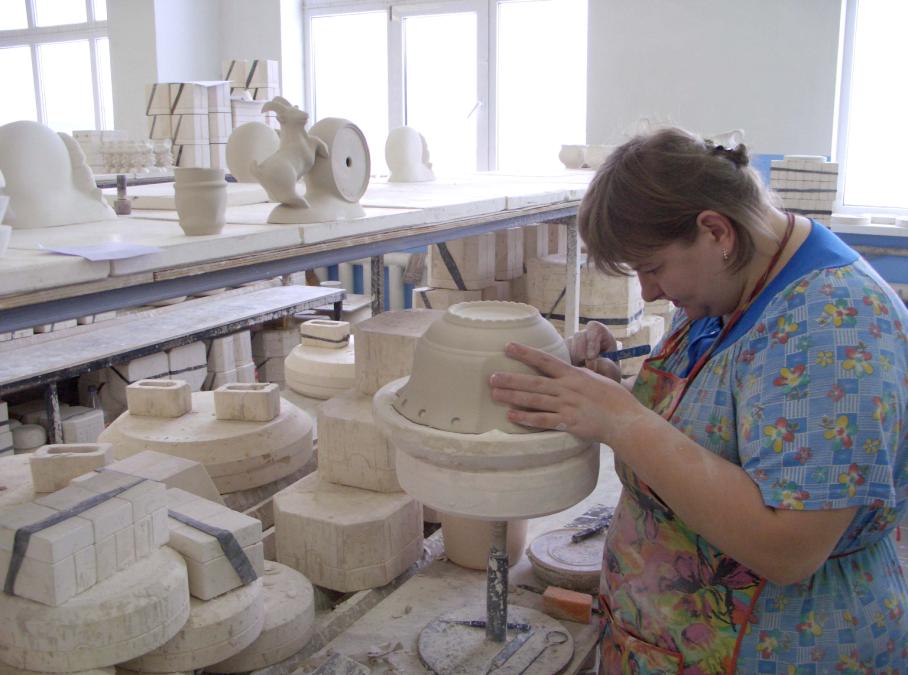 [Speaker Notes: Гжельская земля очень богата высококачественными глинами белого цвета. Из неё и изготавливают различные предметы быта . Слово «Гжель» – родственник слова «жечь».	Изделия из глины для прочности обжигают в печах при очень высокой температуре. Поэтому в слове «Гжель» слышится отзвук глагола «жечь».]
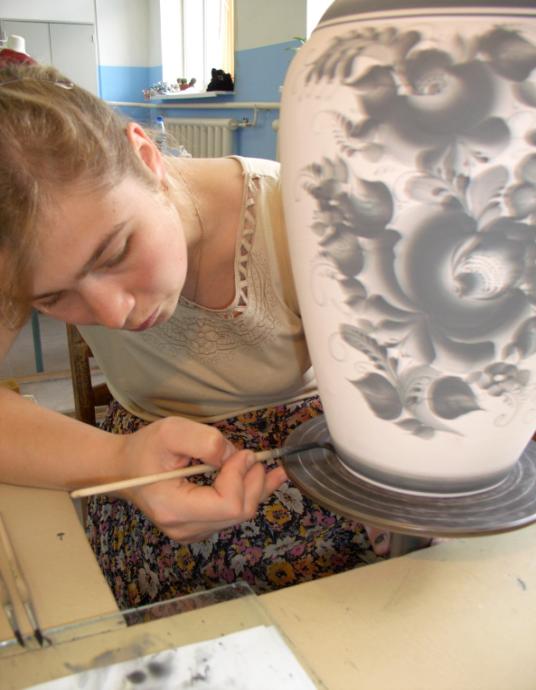 [Speaker Notes: Роспись Гжели выполняется кобальтом. Каждое изделие обжигали 2 раза : первый – для закрепления формы, второй – после росписи изделия кобальтом. Минерал кобальт использовали именно потому, что он не выгорает при температуре свыше 1000 градусов и даёт красивый синий цвет различных оттенков. Но оттенки цвета появляются лишь после обжига, в сыром виде рисунок кобальтом выглядит серо-чёрным.]
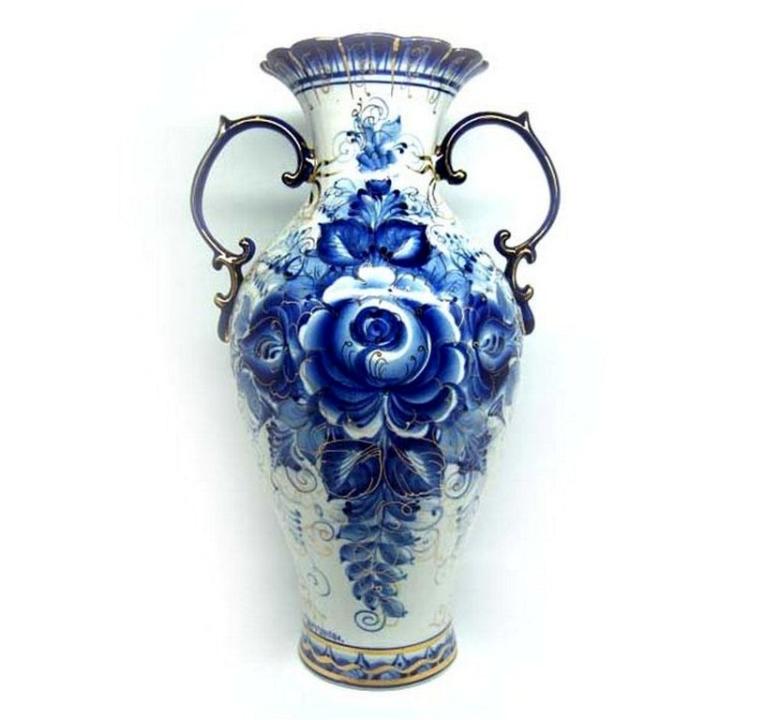 [Speaker Notes: Как же украшали свои изделия гжельские мастера? Широкой полосой или букетом выделяется главная часть сосуда, более узкими лентами – края горла, дна и ручек. Основными мотивами росписи стали травка, злаки, птицы, полевые и садовые цветы – розы, астры, гвоздики, форма которых перерабатывается и становится довольно условной, но живописной и декоративной.]
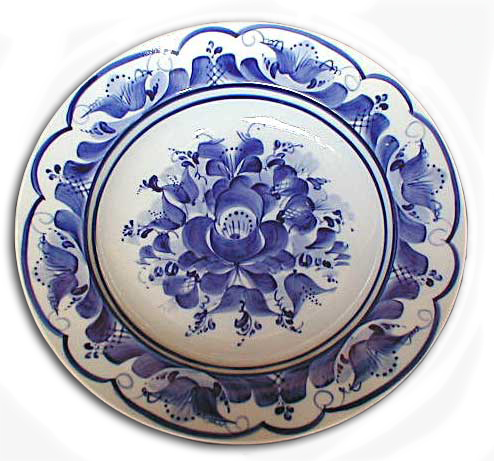 [Speaker Notes: Пожалуй, самый излюбленный узор – гжельская роза. Иногда она изображена крупно, широкими мазками, а иногда написана тоненькой кисточкой]
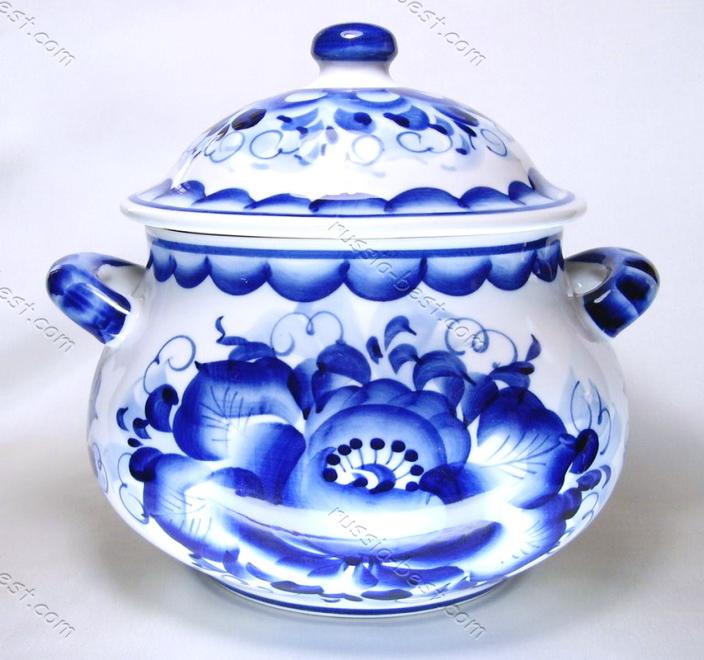 [Speaker Notes: Концом кисти наносят жилки, штриховку и прихотливо изогнутые стебельки и усики.]
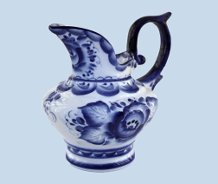 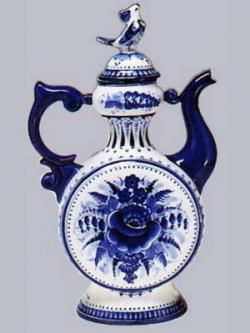 [Speaker Notes: Очень затейливая, нарядная получается посуда.]
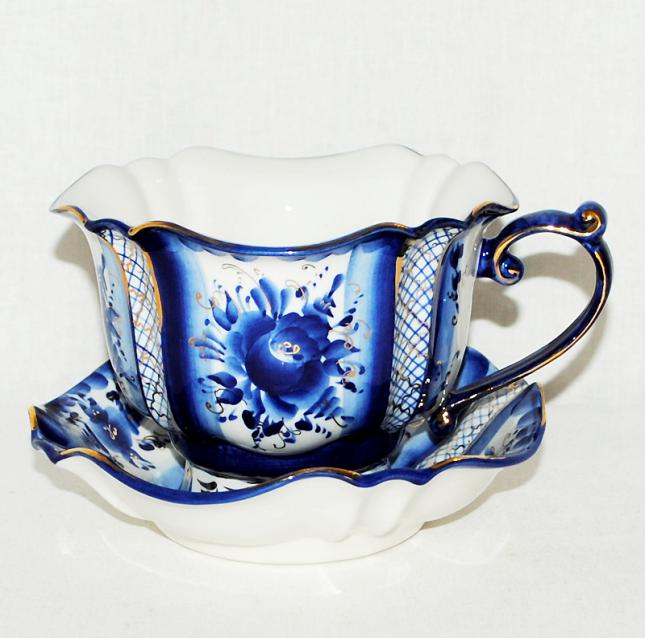 [Speaker Notes: Полюбилась она людям, и стали называть её «нежно-голубое чудо».]
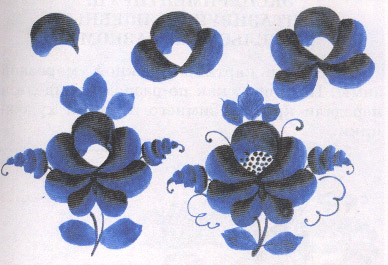 Мазок с тенью
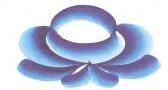 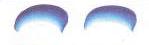 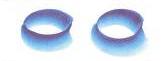 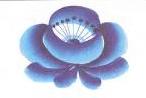 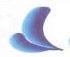 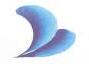 [Speaker Notes: Мазок с тенями – это особый тональный мазок, в котором отчётливо виден переход от тёмного к светлому оттенку синего цвета. Рисовать надо так: четкие мазки лепестков и листьев темно-синего цвета или мазки с мягкими размытыми краями наносятся всей кистью обильно насыщенной краской, с разным нажимом;]
Бордюры
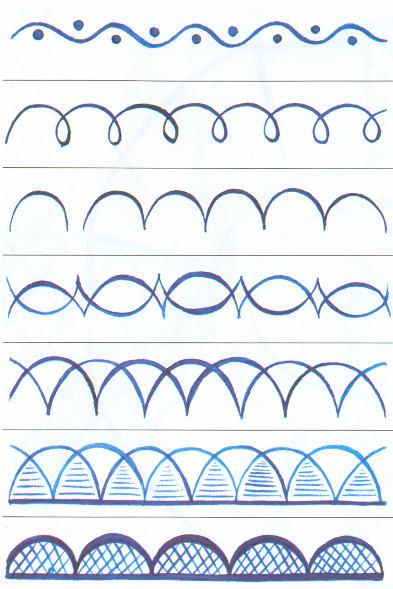 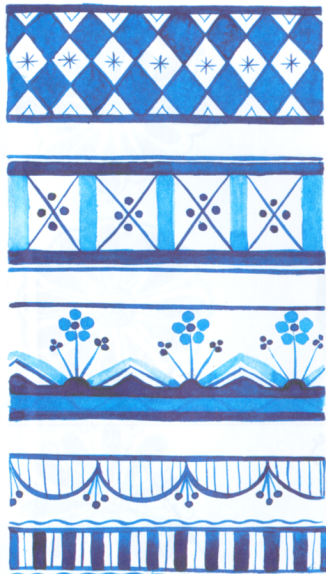 [Speaker Notes: Концом кисти наносят жилки, штриховку и прихотливо изогнутые стебельки и усики]
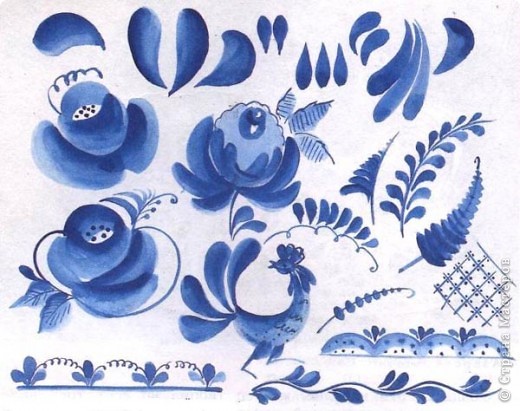 ТЕСТ

Родина Гжели

1.Московская область
2.Вологодская область
3.Архангельск
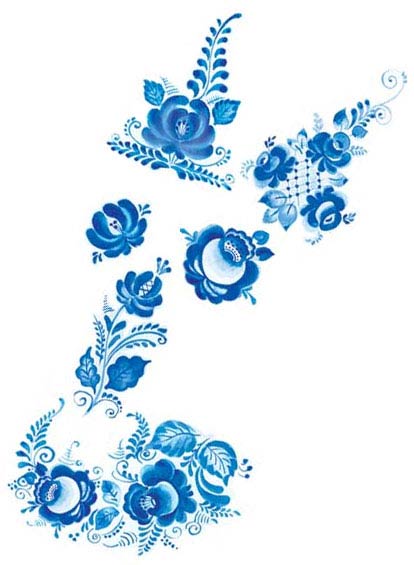 Первые гжельские изделия –

 из мела
 из глины
3.  из гипса
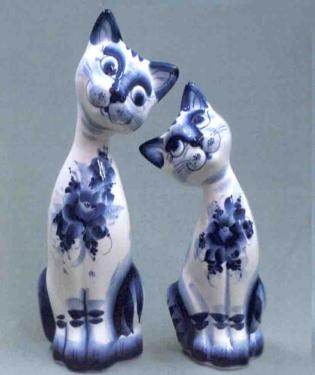 Слово «Гжель» родственное слову
жечь
2.  желание
3.  железо
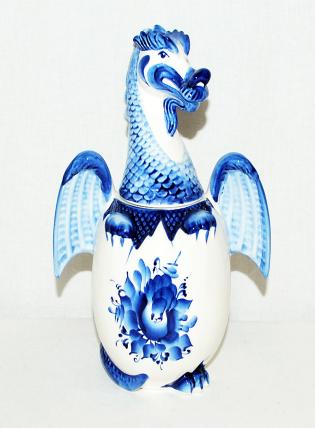 Роспись Гжели выполняется
синей акварельной краской 
чернилами
кобальтом
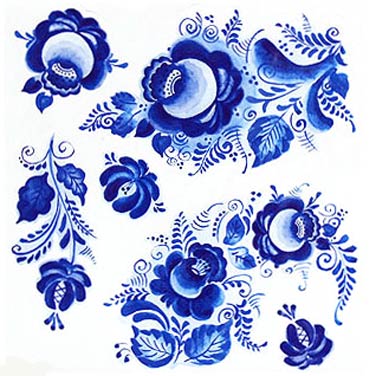 Фарфоровые чайники,
Подсвечники, часы,
Животные и птицы
Невиданной красы.
Деревня в Подмосковье
Прославилась теперь.
Известно всем в народе
Её названье –       Гжель
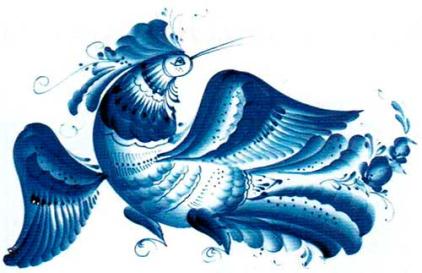 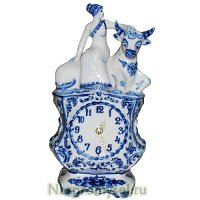